Python: Array Slicing
Damian Gordon
Array Slicing
Array Slicing is a way of quickly printing out sections of an array.

It is not unique to Python, and is available in other languages such as Fortran, Algol,  Ada, and MATLAB.
Array Slicing
Array[start:end] # items start through end-1 
Array[start:] # items start through the rest of the array 
Array[:end] # items from the beginning through end-1 
Array[:] # a copy of the whole array
Array[start:end:step] # start through not past end, by step
Array Slicing
Let’s consider an array:

Array = [0, 1, 2, 3, 4, 5, 6, 7]
Array Slicing
Let’s consider an array:
Array = [0, 1, 2, 3, 4, 5, 6, 7]

If we print Array[3], we get:
3
Array Slicing
Let’s consider an array:
Array = [0, 1, 2, 3, 4, 5, 6, 7]

If we print Array[:3], we get:
[0, 1, 2]
Array Slicing
Let’s consider an array:
Array = [0, 1, 2, 3, 4, 5, 6, 7]

If we print Array[3:], we get:
[3, 4, 5, 6, 7]
Array Slicing
Let’s consider an array:
Array = [0, 1, 2, 3, 4, 5, 6, 7]

If we print Array[-3:], we get:
[5, 6, 7]
Array Slicing
Let’s consider an array:
Array = [0, 1, 2, 3, 4, 5, 6, 7]

If we print Array[:-3], we get:
[0, 1, 2, 3, 4]
Array Slicing
Let’s consider an array:
Array = [0, 1, 2, 3, 4, 5, 6, 7]

If we print Array[1:5], we get:
[1, 2, 3, 4]
Array Slicing
Let’s consider an array:
Array = [0, 1, 2, 3, 4, 5, 6, 7]

If we print Array[1:5:2], we get:
[1, 3]
Array Slicing
Let’s try a 2D Array:
 MArray = [[0, 1, 2], 
           [3, 4, 5], 
           [6, 7, 8]]
Array Slicing
Let’s try a 2D Array:
 MArray = [[0, 1, 2], 
           [3, 4, 5], 
           [6, 7, 8]]

Let’s print MArray[1:]
 [[3, 4, 5], [6, 7, 8]]
Array Slicing
Let’s try a 2D Array:
 MArray = [[0, 1, 2], 
           [3, 4, 5], 
           [6, 7, 8]]

Let’s print MArray[:1]
 [[0, 1, 2]]
Array Slicing
Let’s try a 2D Array:
 MArray = [[0, 1, 2], 
           [3, 4, 5], 
           [6, 7, 8]]

Let’s print MArray[1:2]
 [[3, 4, 5]]
Array Slicing
Let’s try a 2D Array:
 MArray = [[0, 1, 2], 
           [3, 4, 5], 
           [6, 7, 8]]

Let’s print MArray[2:3]
 [[6, 7, 8]]
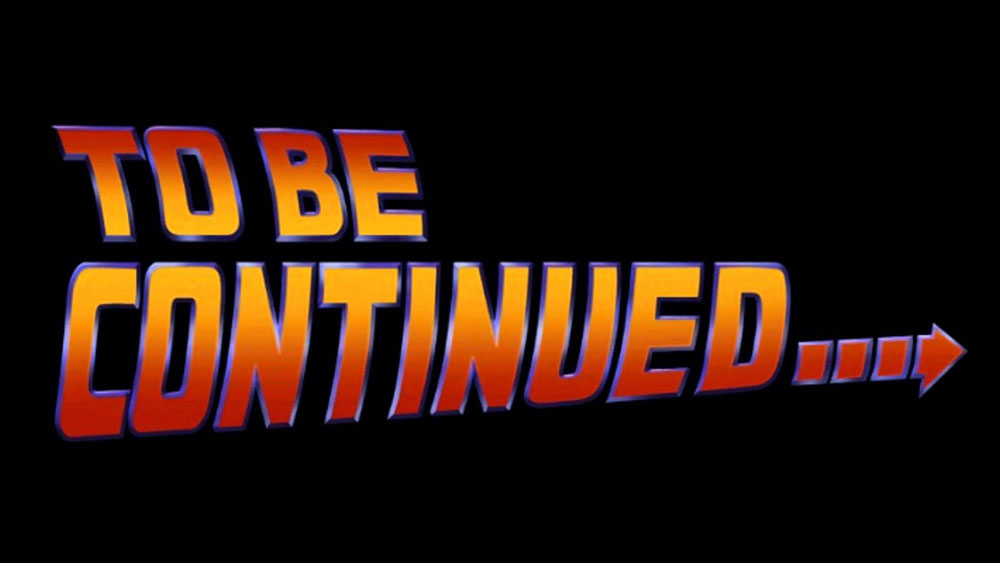 etc.